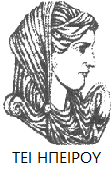 Ελληνική Δημοκρατία
Τεχνολογικό Εκπαιδευτικό Ίδρυμα Ηπείρου
Ενοποιημένες Χρηματοοικονομικές Καταστάσεις
Ορισμοί σύμφωνα με την έως 31/12/14 ισχύουσα Ελληνική Νομοθεσία.
Δρ. Χύτης Ευάγγελος
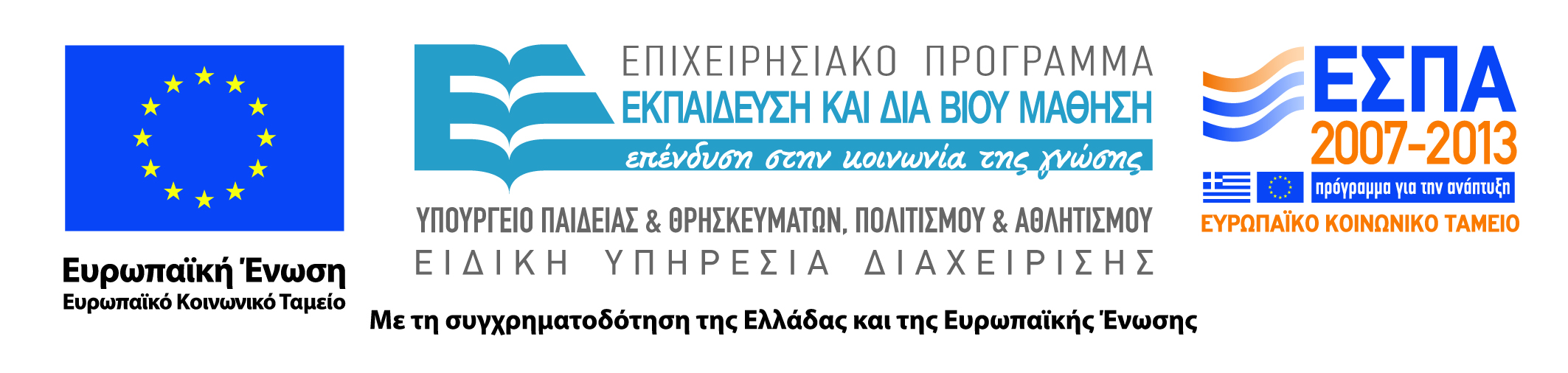 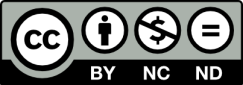 Ανοιχτά Ακαδημαϊκά Μαθήματα στο ΤΕΙ Ηπείρου
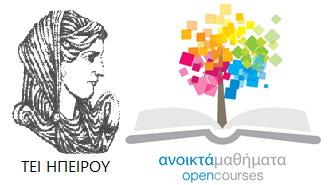 Τμήμα Λογιστικής και Χρηματοοικονομικής
Ενοποιημένες Χρηματοοικονομικές Καταστάσεις Ενότητα 4: Ορισμοί σύμφωνα με την έως 31/12/14 ισχύουσα Ελληνική Νομοθεσία.
Χύτης Ευάγγελος
Πρέβεζα, 2015
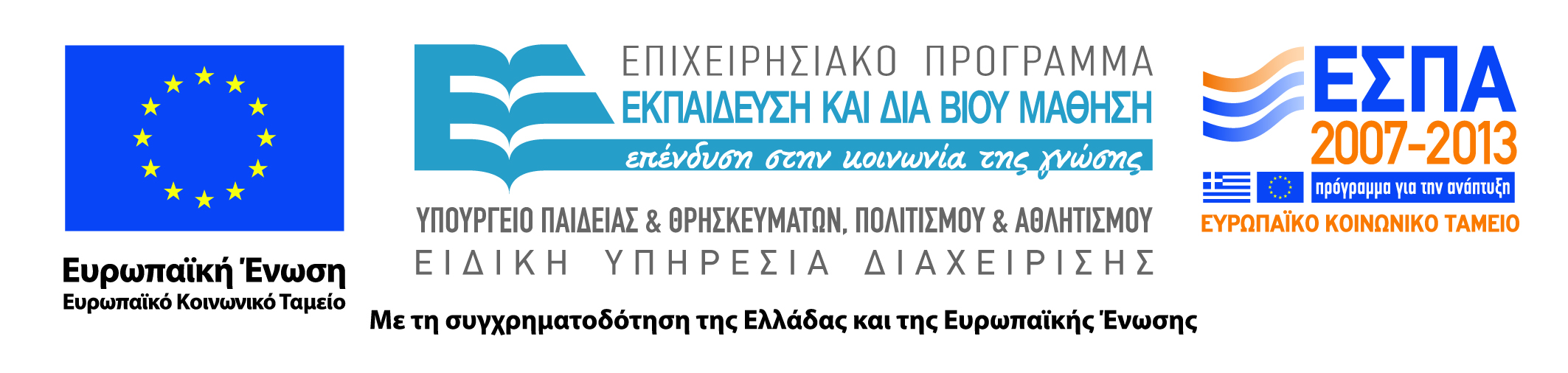 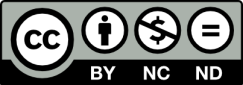 Άδειες Χρήσης
Το παρόν εκπαιδευτικό υλικό υπόκειται σε άδειες χρήσης Creative Commons. 
Για εκπαιδευτικό υλικό, όπως εικόνες, που υπόκειται σε άλλου τύπου άδειας χρήσης, η άδεια χρήσης αναφέρεται ρητώς.
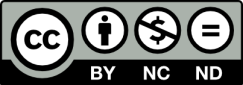 3
Χρηματοδότηση
Το έργο υλοποιείται στο πλαίσιο του Επιχειρησιακού Προγράμματος «Εκπαίδευση και Δια Βίου Μάθηση» και συγχρηματοδοτείται από την Ευρωπαϊκή Ένωση (Ευρωπαϊκό Κοινωνικό Ταμείο) και από εθνικούς πόρους.
Το έργο «Ανοικτά Ακαδημαϊκά Μαθήματα στο TEI Ηπείρου» έχει χρηματοδοτήσει μόνο τη αναδιαμόρφωση του εκπαιδευτικού υλικού.
Το παρόν εκπαιδευτικό υλικό έχει αναπτυχθεί στα πλαίσια του εκπαιδευτικού έργου του διδάσκοντα.
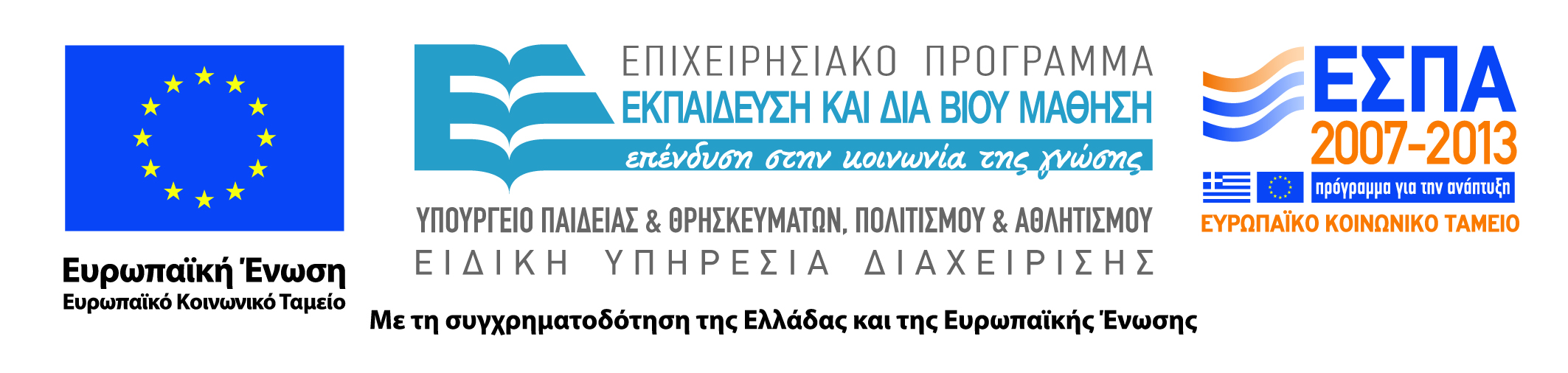 Σκοποί
Στην ενότητα αυτή θα δούμε κάποιους ορισμούς βάση της ισχύουσας ελληνικής νομοθεσίας που αφορούν τις συμμετοχές, τις συνδεδεμένες επιχειρήσεις και ποια είναι η σχέση μητρικής και θυγατρικής εταιρείας.
5
Ορισμοί σύμφωνα με την έως 31/12/14 ισχύουσα Ελληνική Νομοθεσία.
Συμμετοχές ορίζονται τα δικαιώματα συμμετοχής στο κεφάλαιο άλλων επιχειρήσεων, οποιασδήποτε νομικής μορφής τα οποία αντιπροσωπεύουν ποσοστό τουλάχιστον 10% του κεφαλαίου των επιχειρήσεων αυτών και αποκτώνται με σκοπό τη διαρκή κατοχή τους.
Όταν η απόκτηση δικαιωμάτων συμμετοχής στο μετοχικό κεφάλαιο άλλων επιχειρήσεων αντιστοιχεί σε ποσοστό μικρότερο από < 10% χαρακτηρίζεται ως απόκτηση «τίτλων με χαρακτήρα ακινητοποιήσεων», 
ενώ όταν η απόκτηση συμμετοχής σε άλλες επιχειρήσεις δεν γίνεται με σκοπό τη διαρκή κατοχής της, τότε χαρακτηρίζεται ως «χρεόγραφα».
6
Συνδεδεμένες επιχειρήσεις   του κ.ν 2190/1920
Σύμφωνα με το άρθρο 42.ε παρ.5 του κ.ν 2190/1920  ως 
    συνδεδεμένες επιχειρήσεις ορίζονται:
α) Οι επιχειρήσεις εκείνες μεταξύ των οποίων υπάρχει σχέση μητρικής επιχείρησης με θυγατρική. 
β) Οι θυγατρικές ή οι θυγατρικές των θυγατρικών των ανωτέρω επιχειρήσεων 
Οι θυγατρικές των ανωτέρω  επιχειρήσεων άσχετα αν μεταξύ των θυγατρικών αυτών δεν υπάρχει απ΄ ευθείας δεσμός συμμετοχής
γ) Κάθε επιχείρηση που έχει τεθεί υπό ενιαία διεύθυνση, με μια ή περισσότερες άλλες επιχειρήσεις:
     - κατόπιν ειδικής συμβάσεως ή σύμφωνα με όρους του καταστατικού τους,
     - καθώς και επιχειρήσεις που έχουν κατά πλειοψηφία τα ίδια πρόσωπα στα διοικητικά τους συμβούλια
7
Ορισμοί
Μητρική επιχείρηση ορίζεται μια επιχείρηση που έχει μια ή περισσότερες θυγατρικές. 
Θυγατρική είναι η επιχείρηση που ελέγχεται από μια άλλη μητρική επιχείρηση. 
Συγγενής: Μια επιχείρηση χαρακτηρίζεται συγγενής μιας άλλης επιχείρησης όταν η άλλη επιχείρηση ασκεί ουσιώδη επιρροή στην πρώτη. 
     Ουσιώδη επιρροή τεκμαίρεται όταν το ποσοστό συμμετοχής σε μία άλλη επιχείρηση είναι ίσο ή μεγαλύτερο από το  20% του κεφαλαίου ή των δικαιωμάτων ψήφου της επιχείρησης αυτής. 
Δικαιώματα μειοψηφίας  είναι το μέρος της λογιστικής καθαρής θέσης και των καθαρών αποτελεσμάτων μιας θυγατρικής επιχείρησης που αναλογεί στους εκτός του ομίλου μετόχους.
8
Σχέση μητρικής - θυγατρικής
Σχέση μητρικής επιχείρησης προς θυγατρική υπάρχει όταν  η μητρική επιχείρηση :
1. έχει την πλειοψηφία του κεφαλαίου ή των δικαιωμάτων ψήφου (51%) μιας άλλης (θυγατρικής) επιχείρησης, έστω κι αν η πλειοψηφία αυτή σχηματίζεται ύστερα από συνυπολογισμό των τίτλων και δικαιωμάτων  που κατέχονται από τρίτους για λογαριασμό της, 
2. ελέγχει την πλειοψηφία των δικαιωμάτων ψήφου μιας άλλης (θυγατρικής) επιχείρησης  ύστερα από συμφωνία με άλλους μετόχους ή εταίρους της επιχείρησης αυτής,
9
Σχέση μητρικής – θυγατρικής…..
3.	συμμετέχει στο κεφάλαιο μιας άλλης επιχείρησης και έχει το δικαίωμα είτε άμεσα είτε έμμεσα, είτε μέσω τρίτων να διορίζει ή  παύει την πλειοψηφία των μελών του ΔΣ ή των οργάνων διοίκησης της επιχείρησης αυτής.
4. ασκεί δεσπόζουσα επιρροή σε μια άλλη επιχείρησης (θυγατρική). 
      Δεσπόζουσα επιρροή υπάρχει όταν η μητρική επιχείρηση διαθέτει, άμεσα ή έμμεσα, δηλαδή μέσω τρίτων που ενεργούν για λογαριασμό της επιχείρησης αυτής, τουλάχιστον το 20% του κεφαλαίου ή των δικαιωμάτων ψήφου της θυγατρικής και ταυτόχρονα ασκεί κυρίαρχη επιρροή στη διοίκηση ή τη λειτουργία της τελευταίας.
10
Ορισμός Δικαιωμάτων συμμετοχής
Για την εφαρμογή των παραπάνω περιπτώσεων ορίζεται ότι:
α) στα ποσοστά συμμετοχής ή στα δικαιώματα ψήφου, καθώς και στα δικαιώματα διορισμού ή ανάκλησης που έχει η μητρική επιχείρηση, πρέπει να προστίθενται τα ποσοστά συμμετοχής και τα δικαιώματα κάθε άλλης επιχείρησης που είναι θυγατρική της ή θυγατρική θυγατρικής της.
β) Από τα αναφερόμενα ποσοστά συμμετοχής ή δικαιώματα ψήφου πρέπει να αφαιρούνται εκείνα που απορρέουν από: 
     -  μετοχές που κατέχονται για λογαριασμό άλλου προσώπου εκτός του Ομίλου,
     - μετοχές που κατέχονται για εγγύηση, εφόσον τα δικαιώματα αυτά ασκούνται σύμφωνα με τις οδηγίες που έχουν δοθεί, ή κατέχονται για ασφάλεια δανείων υπό τον όρο τα δικαιώματα ψήφου ασκούνται προς όφελος του παρέχοντος την εγγύηση. 
γ) από το σύνολο του κεφαλαίου ή των δικαιωμάτων ψήφου αφαιρούνται τα ποσοστά κεφαλαίου ή τα δικαιώματα  ψήφου από μετοχές που κατέχονται από την ίδια την επιχείρηση ή από θυγατρικές της.
11
Περιγραφή του κανονιστικού πλαισίου σύμφωνα με την έως 31/12/14 ισχύουσα Ελληνική Εταιρική Νομοθεσία (άρθρα 90-133) του κ.ν. 2190/1920
Κάθε μητρική επιχείρηση που διέπεται από το Ελληνικό δίκαιο είναι υποχρεωμένη να καταρτίζει ενοποιημένες οικονομικές καταστάσεις και ενοποιημένη έκθεση διαχείρισης. 

Η μητρική και οι θυγατρικές της υπόκεινται σε ενοποίηση όταν είτε η μητρική ή οι θυγατρικές της έχουν την εταιρική μορφή της ΑΕ, της ΕΠΕ, ή της ΕΕ.(μετοχές)
12
Υποχρέωση για σύνταξη ενοποιημένων οικονομικών καταστάσεων σύμφωνα με την έως 31/12/14 ισχύουσα Ελληνική Εταιρική Νομοθεσία (άρθρα 90-133) του κ.ν. 2190/1920
Υποχρέωση σύνταξη ενοποιημένων οικονομικών καταστάσεων έχει η επιχείρηση  εφόσον: 
α) Η επιχείρηση αυτή καθώς και μια ή περισσότερες επιχειρήσεις συνδέονται με σχέση μητρικής-  θυγατρικής και 
β) Η επιχείρηση αυτή καθώς μια ή περισσότερες επιχειρήσεις που δεν συνδέονται με σχέση μητρικής – θυγατρικής, έχουν τεθεί υπό ενιαία διεύθυνση.  Ενιαία διεύθυνση τεκμαίρεται όταν τα διοικητικά διαχειριστικά ή εποπτικά όργανα της επιχείρησης είναι κοινά με αυτά μιας ή περισσοτέρων επιχειρήσεων.
Την υποχρέωση κατάρτισης ενοποιημένων οικονομικών καταστάσεων στη μεν πρώτη περίπτωση έχει η μητρική επιχείρηση στη δε δεύτερη περίπτωση έχει  η μεγαλύτερη από άποψης ενεργητικού επιχείρηση.
13
Βιβλιογραφία
Γεωργίου Στ. Αληφαντή (2015): Ενοποιημένες Οικονομικές Καταστάσεις Έκδοση 6η 
Γκίνογλου Δ, Π. Ταχυνάκης (2004): Λογιστική Ενοποιημένων Οικονομικών Καταστάσεων, Διαθέτης (Εκδότης): Μ.ΤΖΩΡΤΖΑΚΗΣ ΚΑΙ ΣΙΑ Ε.Ε. 
Κάντζος Κωνσταντίνος (1995): Ενοποιημένες Χρηματοοικονομικές Καταστάσεις, Διαθέτης (Εκδότης): ΝΙΚΗΤΟΠΟΥΛΟΣ Ε ΚΑΙ ΣΙΑ ΟΕ 
Σακέλλης, Ε., Πρωτοψάλτης Ν. (1991), Ενοποιημένες Οικονομικές Καταστάσεις, Εκδόσεις Μερακλή. 
Χύτης Ε.(2013) «Οι Ενοποιημένες  Καταστάσεις σύμφωνα με τον Ν. 2190/1920 το Ε.Γ.Λ.Σ. και τα Διεθνή Λογιστικά Πρότυπα» διδακτικές σημειώσεις για το μάθημα“ Ενοποιημένες Χρηματοοικονομικές Καταστάσεις¨
Σημείωμα Αναφοράς
Χύτης Ευ. (2015) Ενοποιημένες Χρηματοοικονομικές Καταστάσεις. ΤΕΙ Ηπείρου. Διαθέσιμο από:
http://oc-web.ioa.teiep.gr/OpenClass/courses/LOGO125/
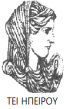 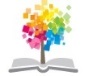 15
ΔΙΑΤΑΡΑΧΕΣ ΦΩΝΗΣ, Ενότητα 0, ΤΜΗΜΑ ΛΟΓΟΘΕΡΑΠΕΙΑΣ, ΤΕΙ ΗΠΕΙΡΟΥ - Ανοιχτά Ακαδημαϊκά Μαθήματα στο ΤΕΙ Ηπείρου
Σημείωμα Αδειοδότησης
Το παρόν υλικό διατίθεται με τους όρους της άδειας χρήσης Creative Commons Αναφορά Δημιουργού-Μη Εμπορική Χρήση-Όχι Παράγωγα Έργα 4.0 Διεθνές [1] ή μεταγενέστερη. Εξαιρούνται τα αυτοτελή έργα τρίτων π.χ. φωτογραφίες, Διαγράμματα κ.λ.π., τα οποία εμπεριέχονται σε αυτό και τα οποία αναφέρονται μαζί με τους όρους χρήσης τους στο «Σημείωμα Χρήσης Έργων Τρίτων».
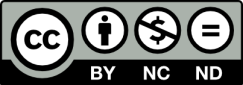 Ο δικαιούχος μπορεί να παρέχει στον αδειοδόχο ξεχωριστή άδεια να  χρησιμοποιεί το έργο για εμπορική χρήση, εφόσον αυτό του  ζητηθεί.
[1]
http://creativecommons.org/licenses/by-nc-nd/4.0/deed.el
Τέλος Ενότητας
Επεξεργασία: Βαφειάδης Νικόλαος
Πρέβεζα, 2015
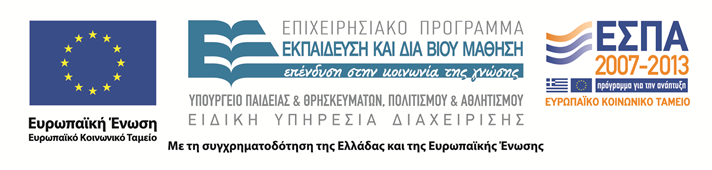 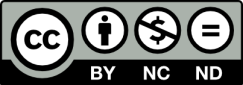 Σημειώματα
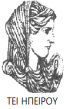 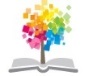 18
ΔΙΑΤΑΡΑΧΕΣ ΦΩΝΗΣ, Ενότητα 0, ΤΜΗΜΑ ΛΟΓΟΘΕΡΑΠΕΙΑΣ, ΤΕΙ ΗΠΕΙΡΟΥ - Ανοιχτά Ακαδημαϊκά Μαθήματα στο ΤΕΙ Ηπείρου
Διατήρηση Σημειωμάτων
Οποιαδήποτε  αναπαραγωγή ή διασκευή του υλικού θα πρέπει  να συμπεριλαμβάνει:

το Σημείωμα Αναφοράς
το  Σημείωμα Αδειοδότησης
τη Δήλωση Διατήρησης Σημειωμάτων
το Σημείωμα Χρήσης Έργων Τρίτων (εφόσον υπάρχει) 

μαζί με τους συνοδευόμενους υπερσυνδέσμους.
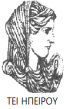 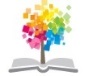 19
ΔΙΑΤΑΡΑΧΕΣ ΦΩΝΗΣ, Ενότητα 0, ΤΜΗΜΑ ΛΟΓΟΘΕΡΑΠΕΙΑΣ, ΤΕΙ ΗΠΕΙΡΟΥ - Ανοιχτά Ακαδημαϊκά Μαθήματα στο ΤΕΙ Ηπείρου
Τέλος Ενότητας
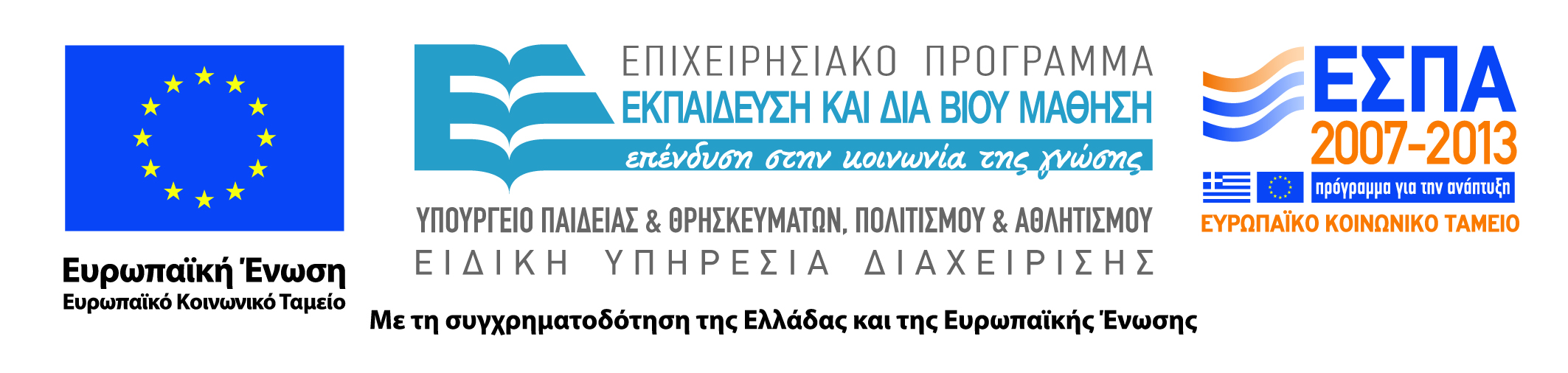 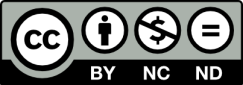